Программно-изобразительная музыка
Программными  произведениями   называют  те,  у которых  есть  название,  заголовки отдельных   частей,  эпиграфы  развернутая литературная  программа.
Инструментальная музыка с названием, носящая изобразительный характер называется - Программно-изобразительной.
Одним из ярчайших примеров программно-изобразительной музыки  является «Карнавал животных» Камиля Сен-Санса.
Камиль Сен-Санс – выдающийся французский композитор, живо интересующийся зоологией ботаникой и астрологией.
Карнавал животных он написал в 1886 году и определил жанр своего произведения весьма необычно…
Зоологическая фантазия:«Карнавал животных»
Состоит из 14 частей:
1.Интродукция(вступление) и Королевский марш льва
2. Куры и петухи
3. Антилопы
4.Черепахи
5. Слон
6. Кенгуру
7. Аквариум
8. Персонажи с длинными ушами
9. Кукушка в глубине  леса
10. Птичник
11. Пианисты
12. Ископаемые
13. Лебедь
14. Финал
Вступление и Королевский марш льва 
В короткой интродукции после тремоло двух фортепиано струнные вступают с основной темой, а после расходящихся глиссандо по всему диапазону у фортепиано начинается марш, в котором звучат фанфары, исполняемые на фортепиано, и грубоватые хроматические ходы, изображающие рычание льва.
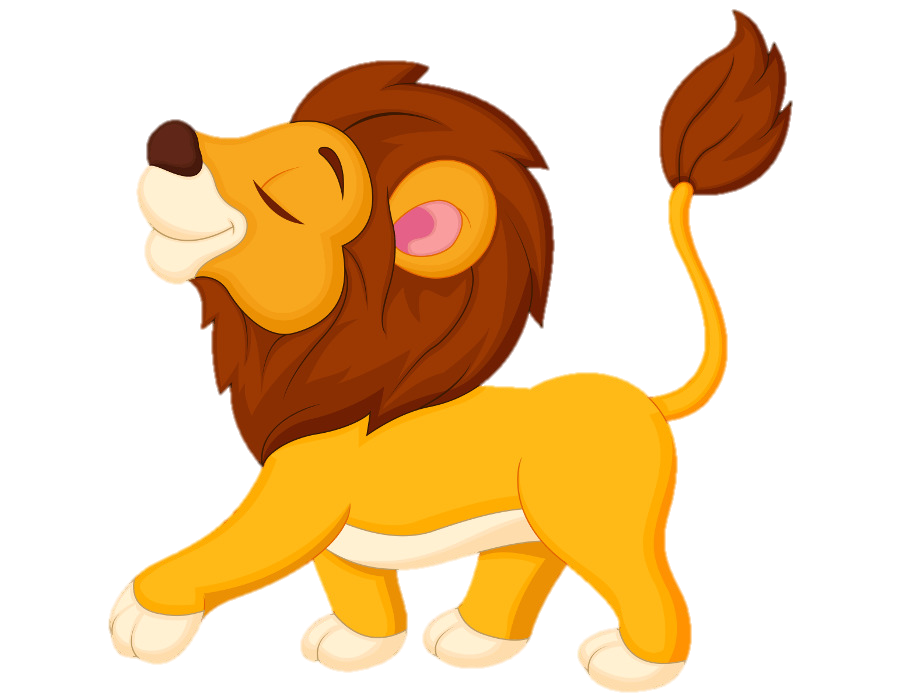 Куры и петухи 
Кларнет, скрипки, альт, фортепиано: назойливые повторяющиеся звуки, изображающие квохтанье кур, перемежаются с мотивом петушиного кукареканья; «куриный» мотив взят из клавесинной сюиты Жан-Филиппа Рамо.
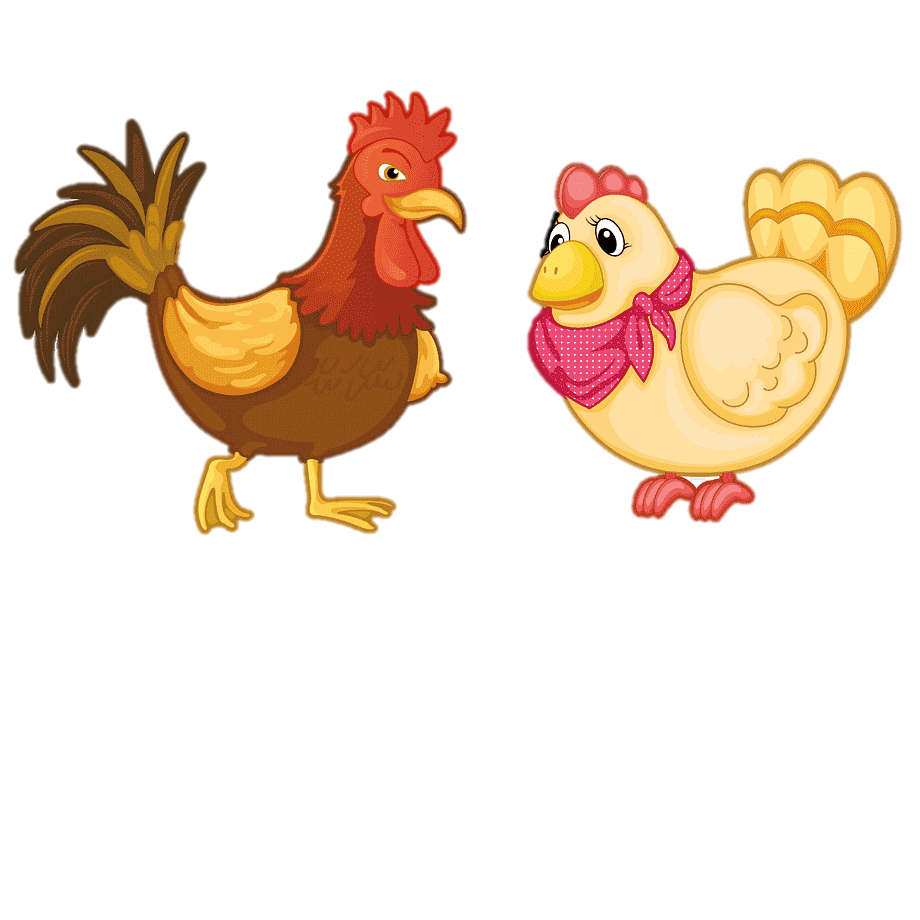 Антилопы (быстрые животные) 
 Два фортепиано исполняют быстрые пассажи.
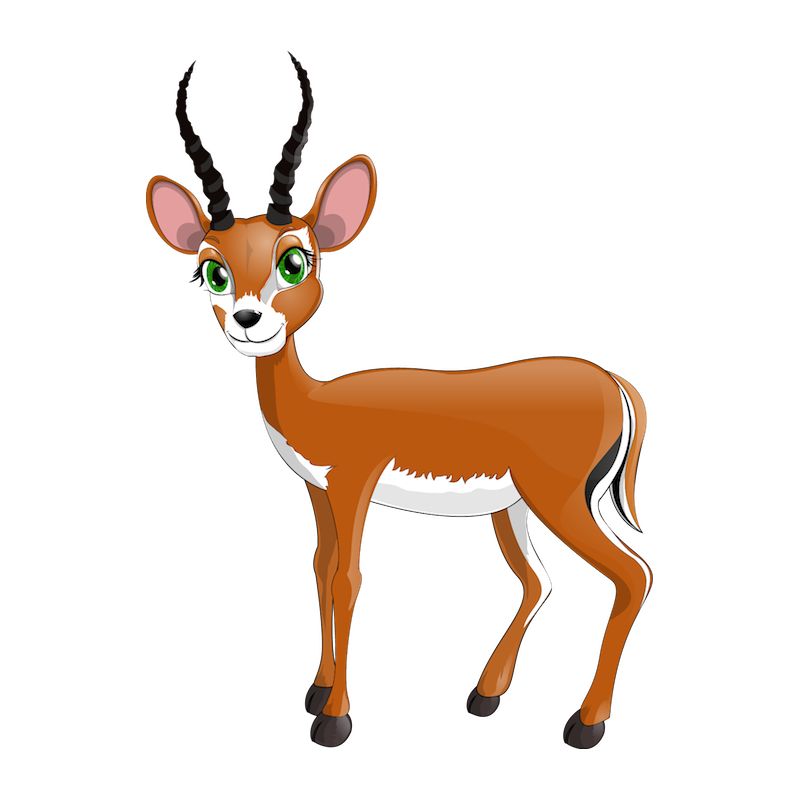 Черепахи 
Струнные и два фортепиано: цитируется канкан из оперетты Оффенбаха «Орфей в аду», но замедленный в несколько раз, что создаёт комический эффект.
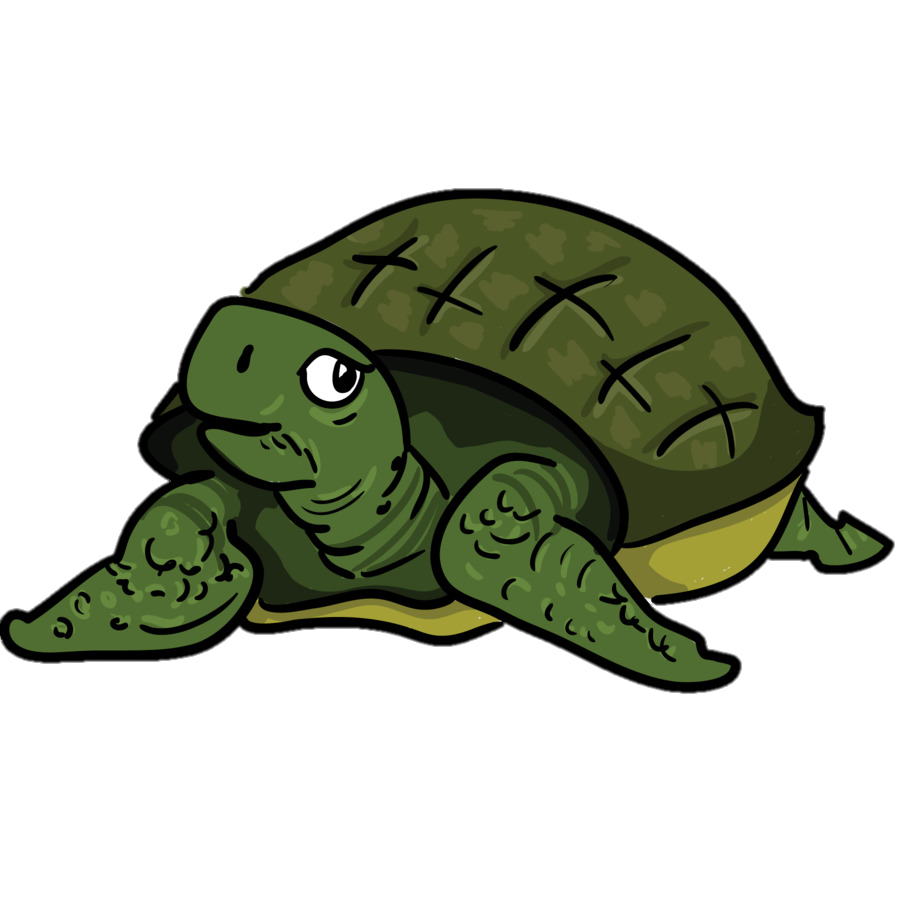 Слон 
Контрабас и два фортепиано: вальсообразная мелодия, играемая контрабасом. Комизм заключается в том, что музыка, задумывавшаяся как лёгкая и воздушная,  передана неповоротливому инструменту, звучащему в нижней части диапазона и изображающему танцующего слона.
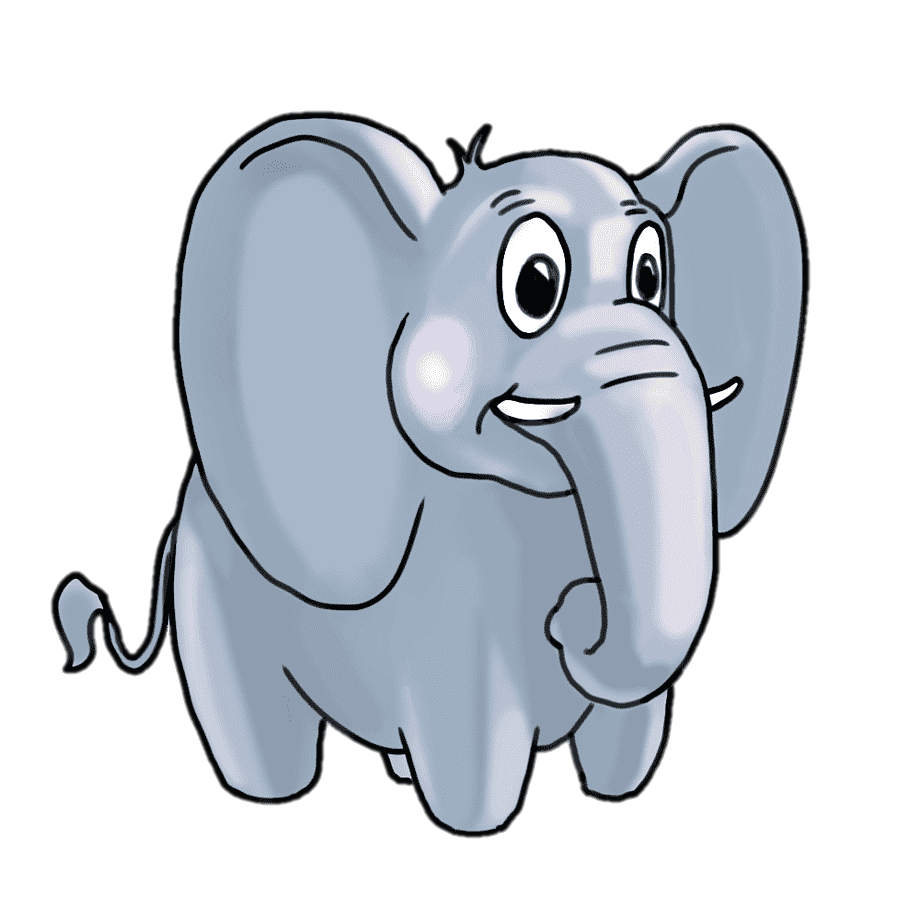 Кенгуру 
Два фортепиано: острые стаккатные звучания с форшлагами изображают прыжки кенгуру.
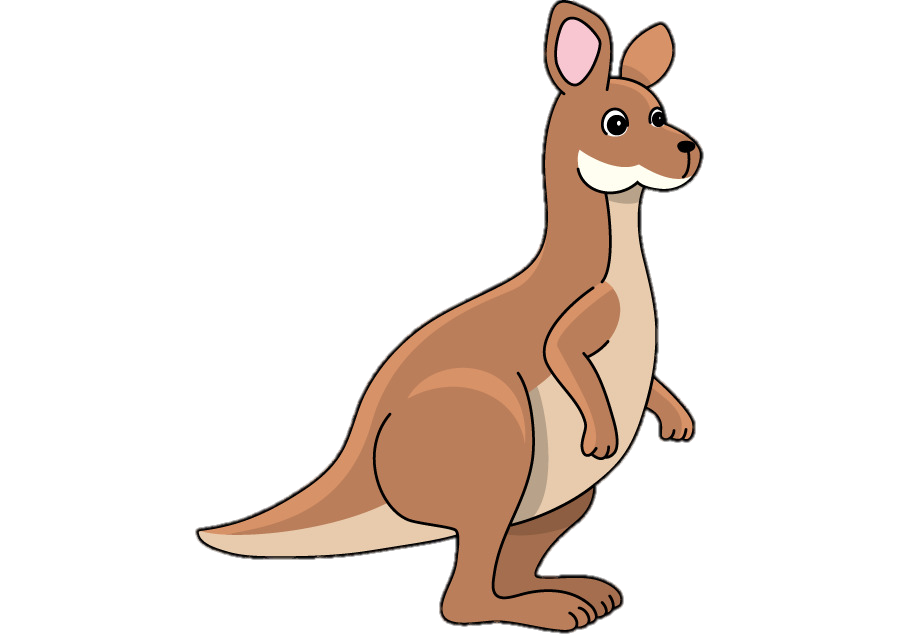 Аквариум  
Флейта, стеклянная гармоника, струнные, фортепиано: звучание флейты, играющей мелодию, оттеняется «булькающими» звучаниями и глиссандо у фортепиано и стеклянной гармоники, создавая картину аквариума.
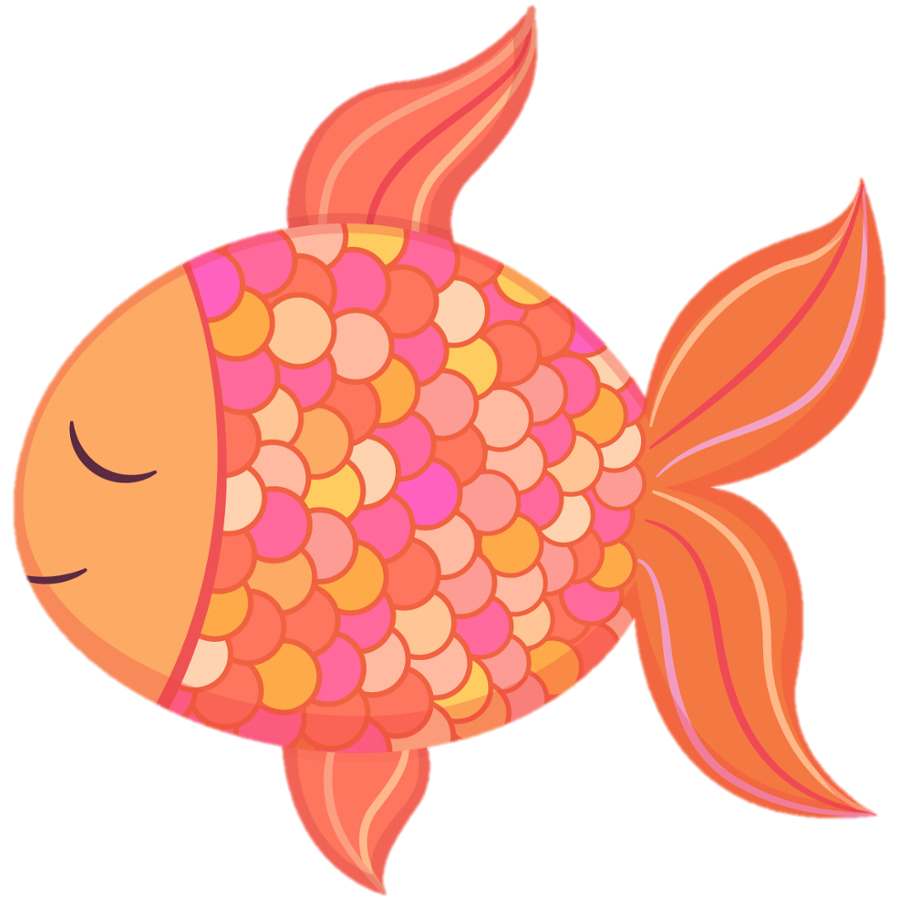 Персонажи с длинными ушами
Скрипки чередованием очень высоких и очень низких звуков изображают ослиный крик
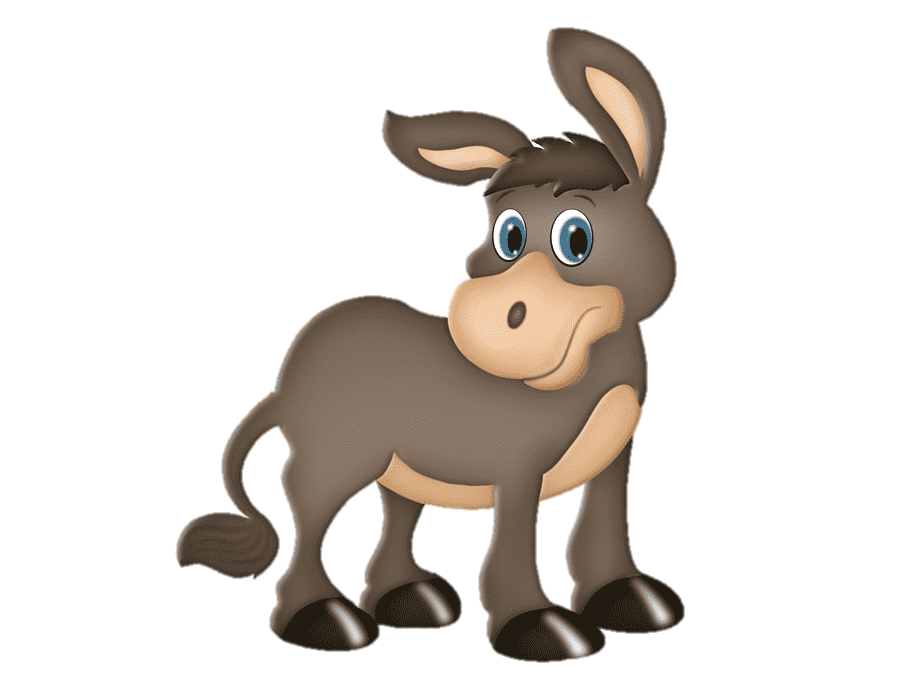 Кукушка в глубине леса 
Кларнет и два фортепиано: на фоне размеренных аккордов у фортепиано, изображающих лес, кларнет (который, согласно указанию автора, должен находиться за кулисами) периодически играет два «кукующих» звука.
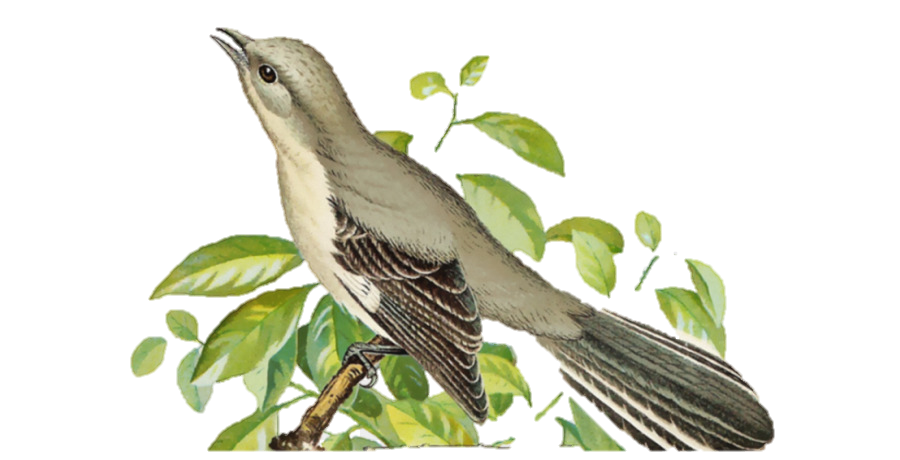 Птичник  
Флейта, струнные и два фортепиано: на фоне «шелестящего» тремоло струнных флейта играет мелодию c трелями и скачками, изображая птичье пение.
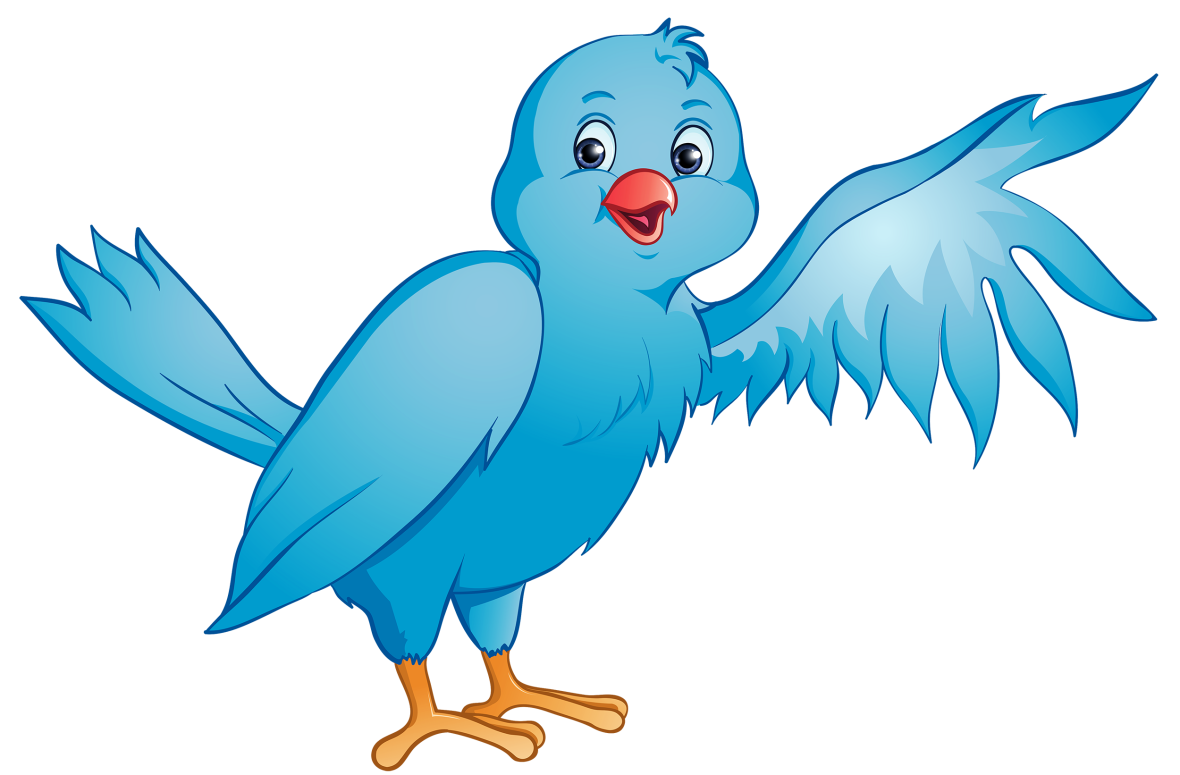 Пианисты 
Два фортепиано в сопровождении струнных играют гаммы и упражнения в стиле Ганона или Черни. Эта часть заканчивается на доминанте, которая (через паузу) разрешается в тонику в начале следующей пьесы.
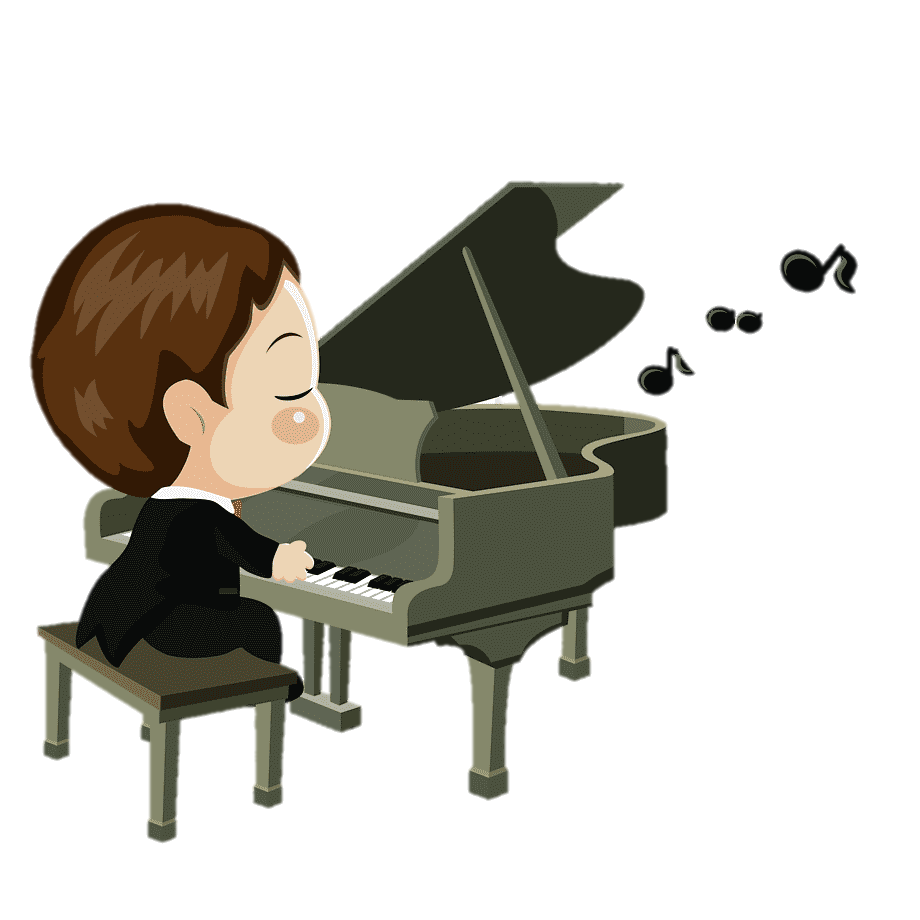 Ископаемые 
Кларнет, ксилофон, два фортепиано и струнные: Сен-Санс цитирует собственную симфоническую поэму «Пляска смерти», французские народные песни, а также каватину Розины из оперы Россини «Севильский цирюльник».
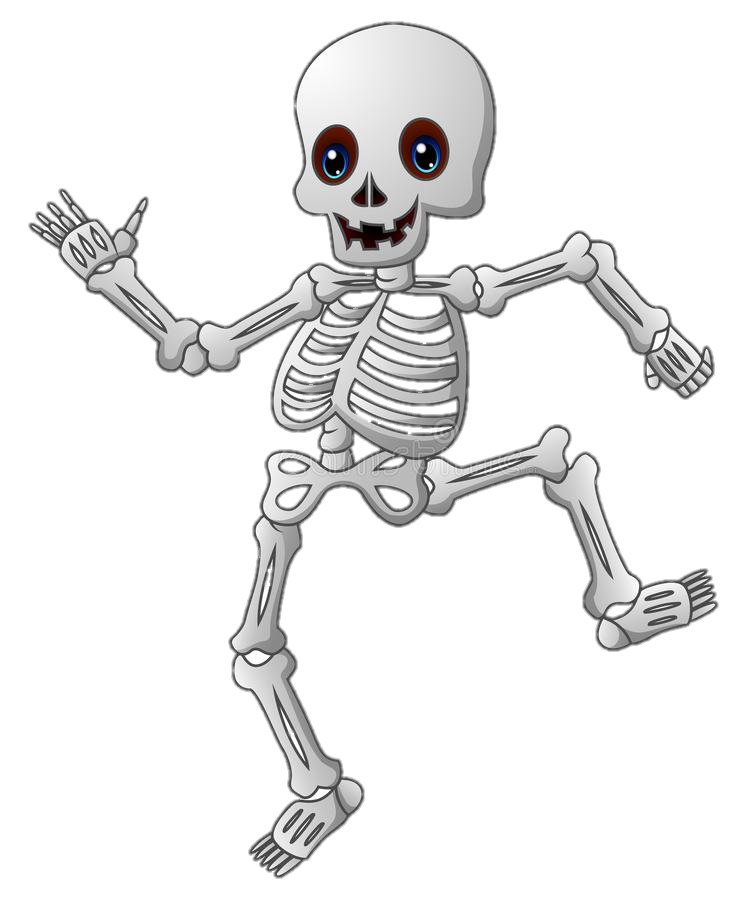 Лебедь
Виолончель и два фортепиано: певучая мелодия у виолончели изображает плавное движение лебедя по поверхности воды, а фигурации у фортепиано ― рябь на ней
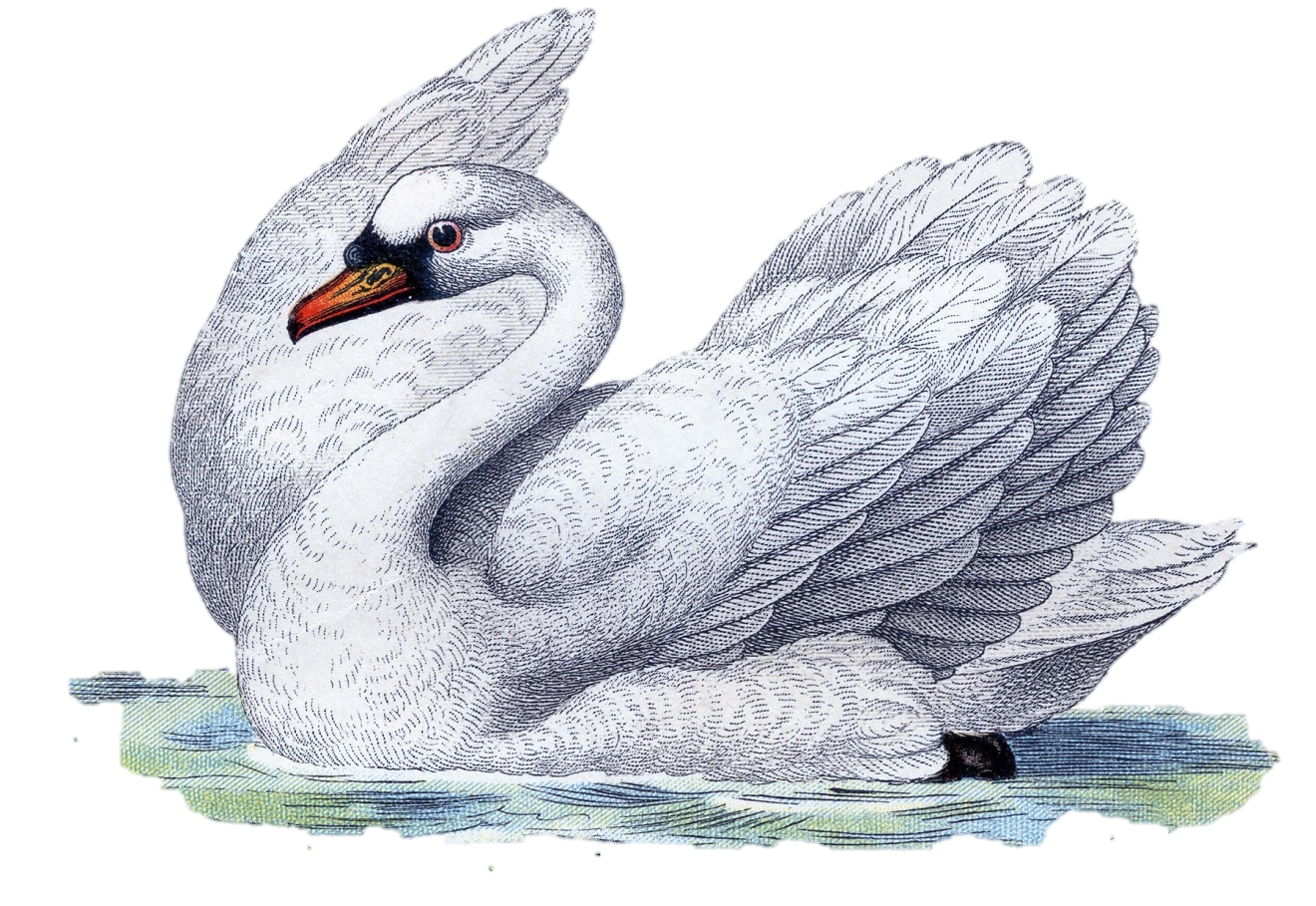 Финал 
Исполняет весь ансамбль: весёлая и лёгкая главная тема перемежается мотивами из предыдущих частей.
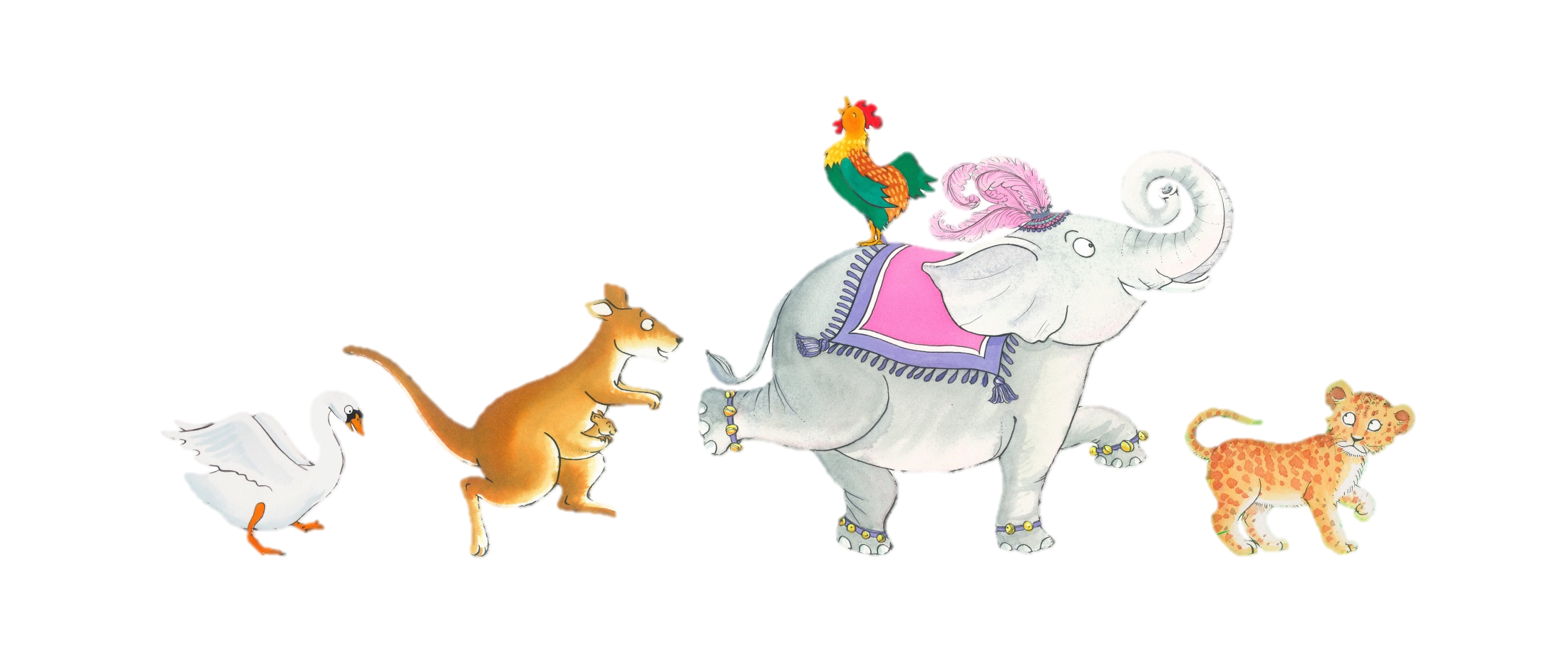